MÔN ĐẠO ĐỨC 5  SỬ DỤNG TIỀN HỢP LÝ (Tiết 2)
KHỞI ĐỘNG
Cùng khởi động bằng một số câu hỏi sau
1. Trong trường hợp bị xâm hại, em sẽ làm gì?
KHỞI ĐỘNG
2. Nêu hiểu biết của em về những quy định pháp luật về phòng tránh xâm hại trẻ em?
Hoạt động 1
THỬ TÀI SHOPPING
A4 SUPERMARKET
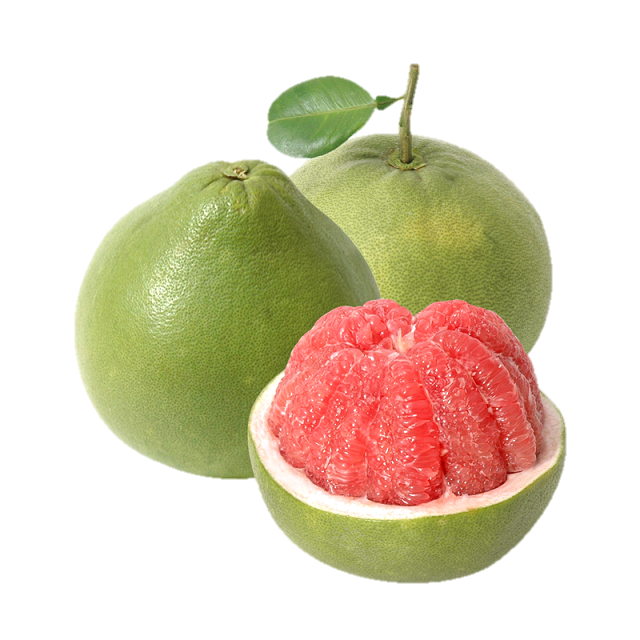 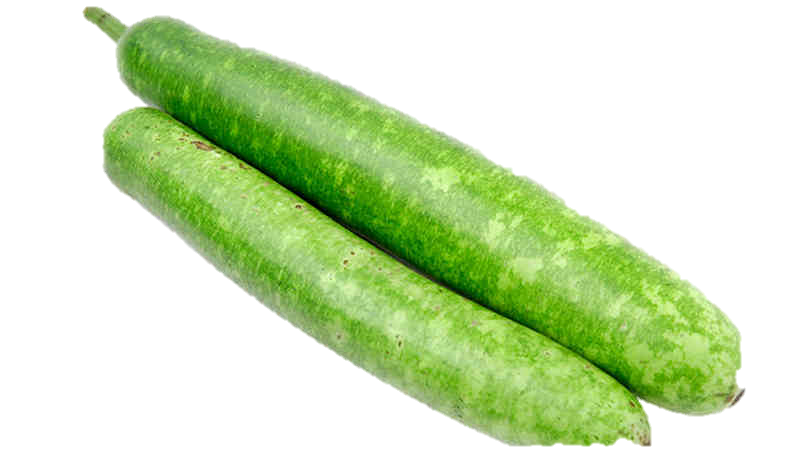 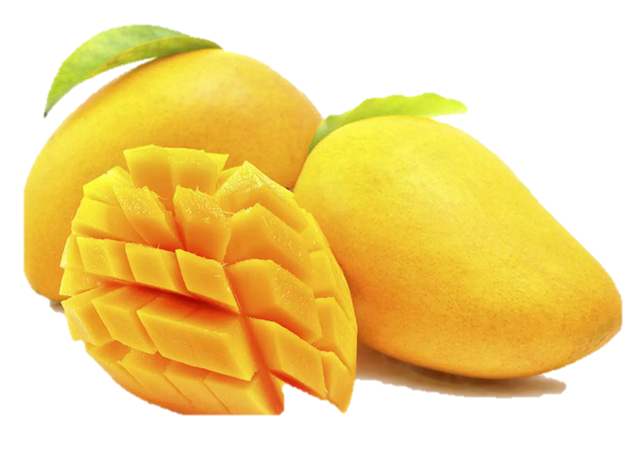 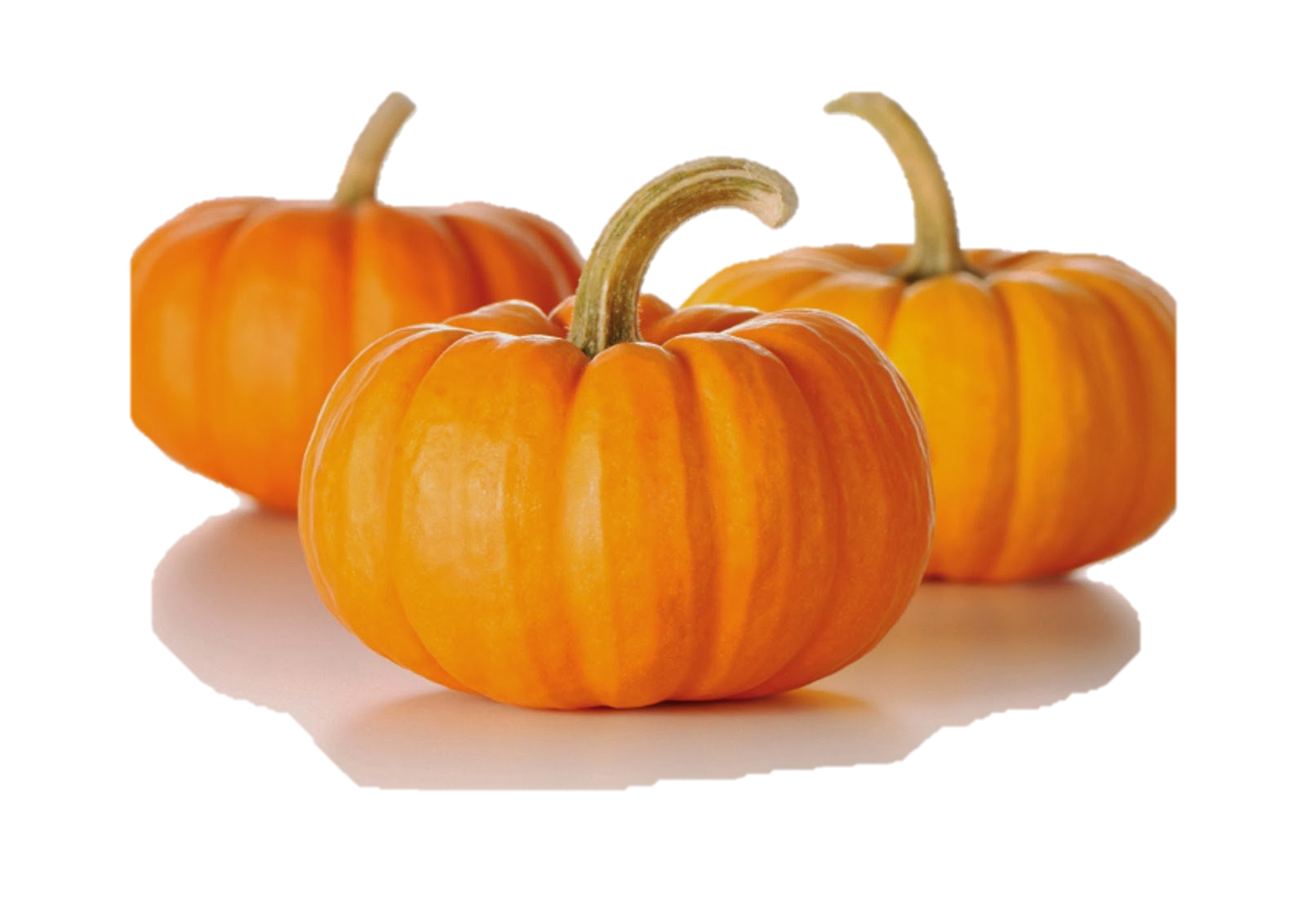 30.000đ/kg
19.000đ/kg
130.000đ/quả
18.000đ/kg
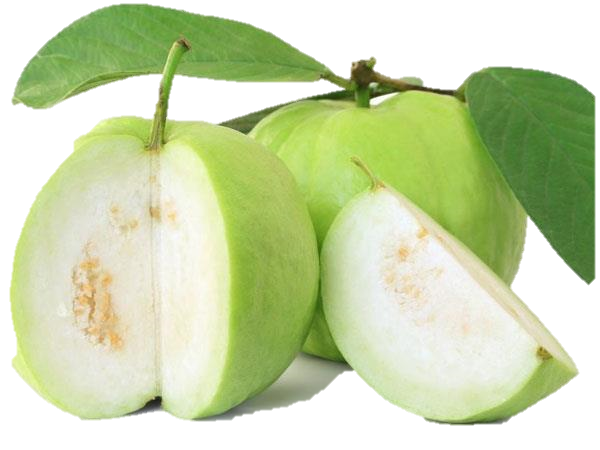 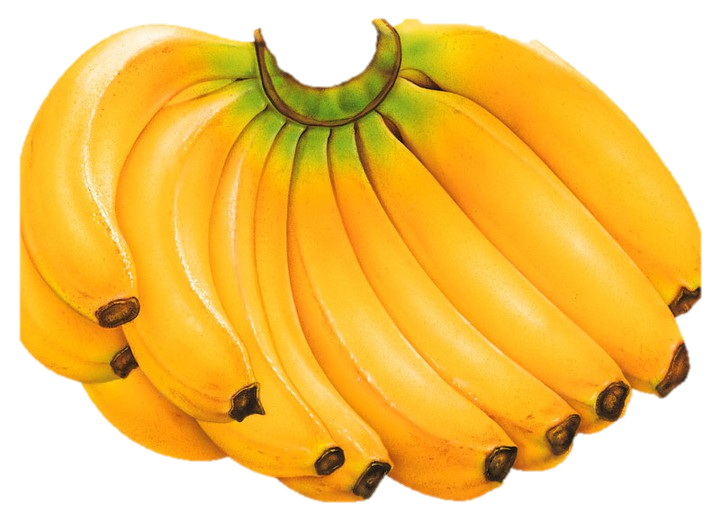 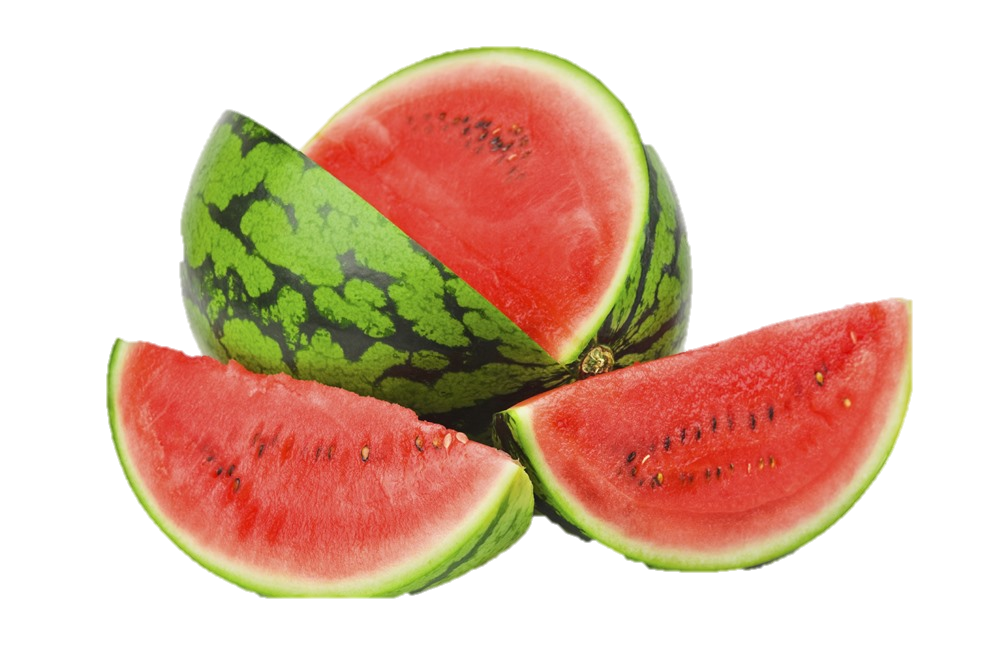 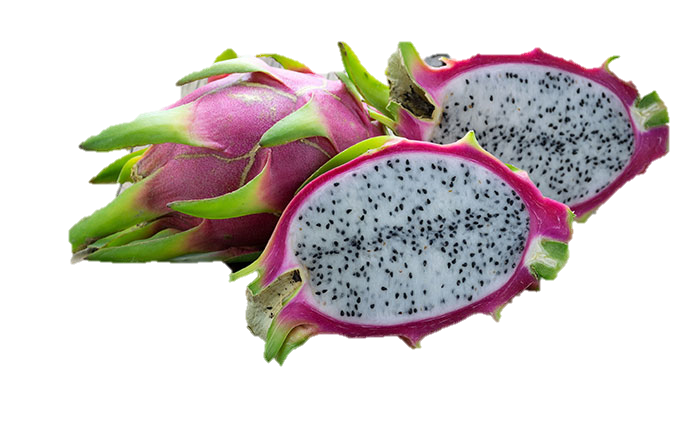 50.000đ/kg
110.000đ/nải
15.000đ/kg
23.000đ/kg
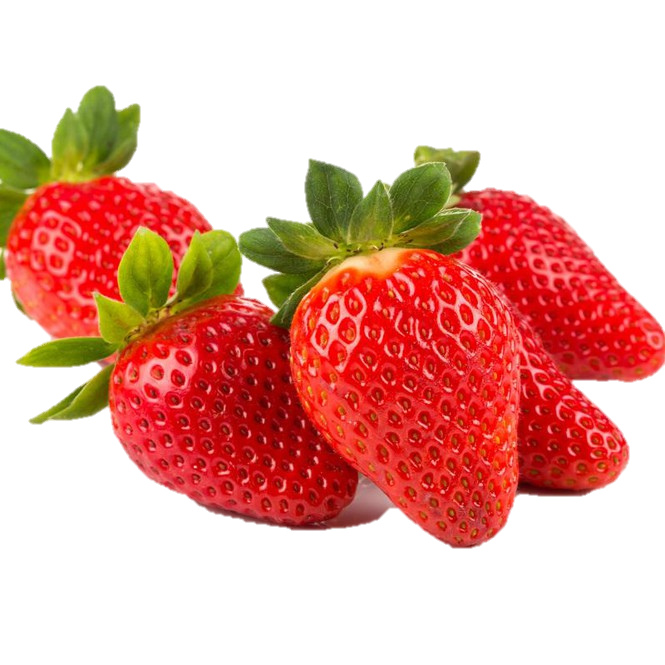 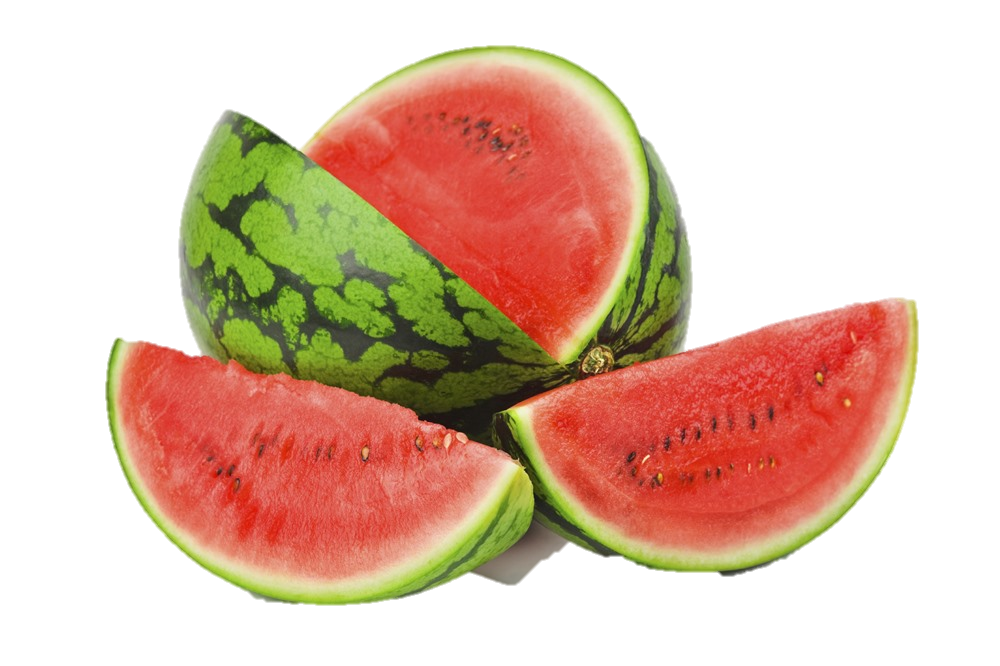 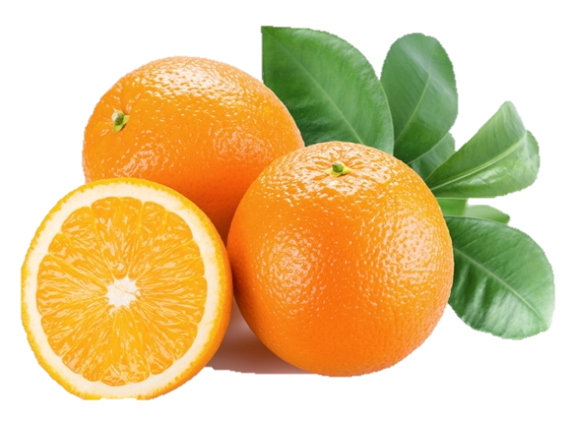 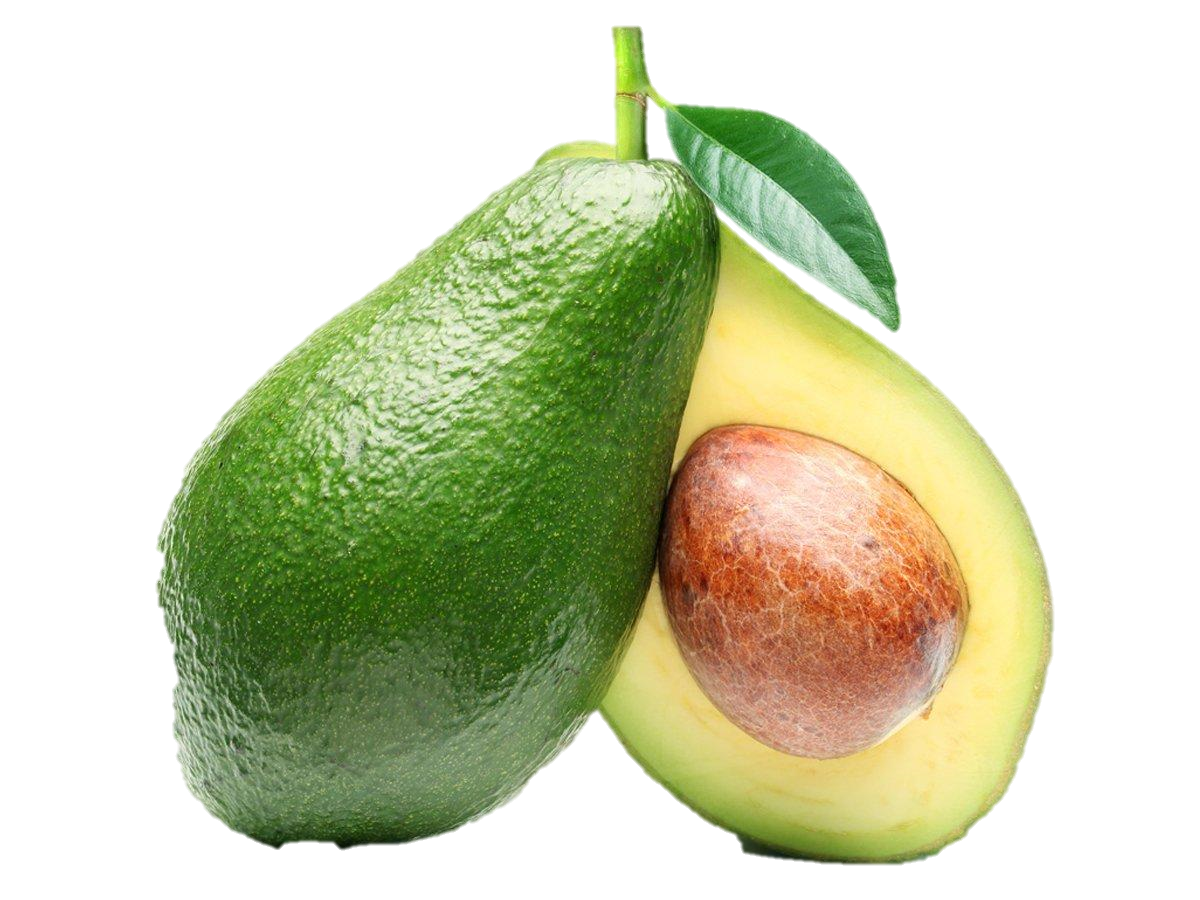 150.000đ/kg
23.000đ/kg
30.000đ/kg
45.000đ/kg
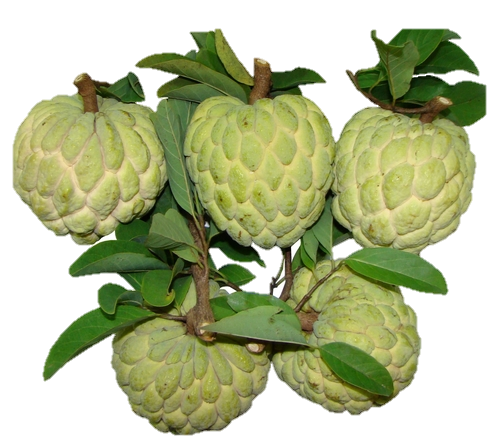 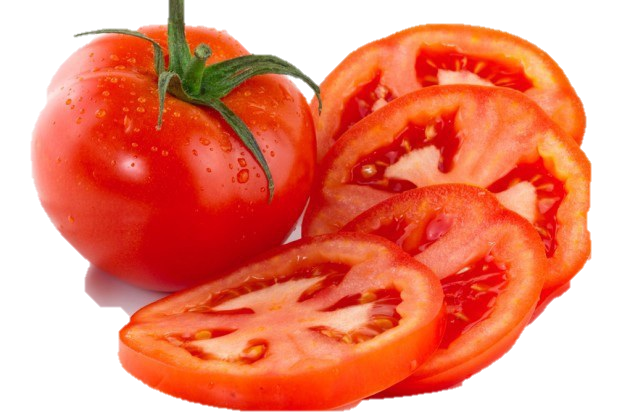 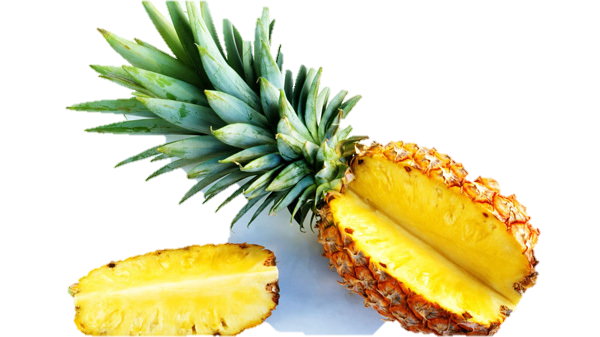 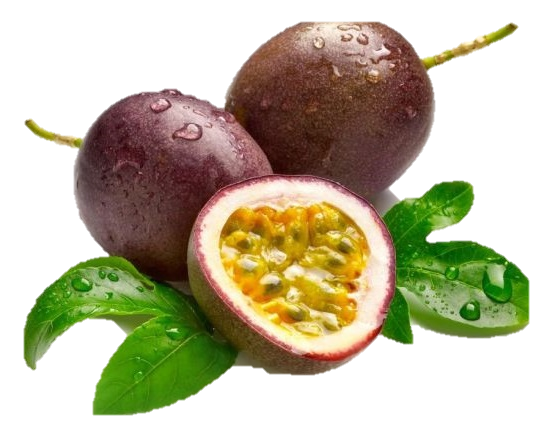 20.000đ/kg
25.000đ/kg
15.000đ/quả
80.000đ/kg
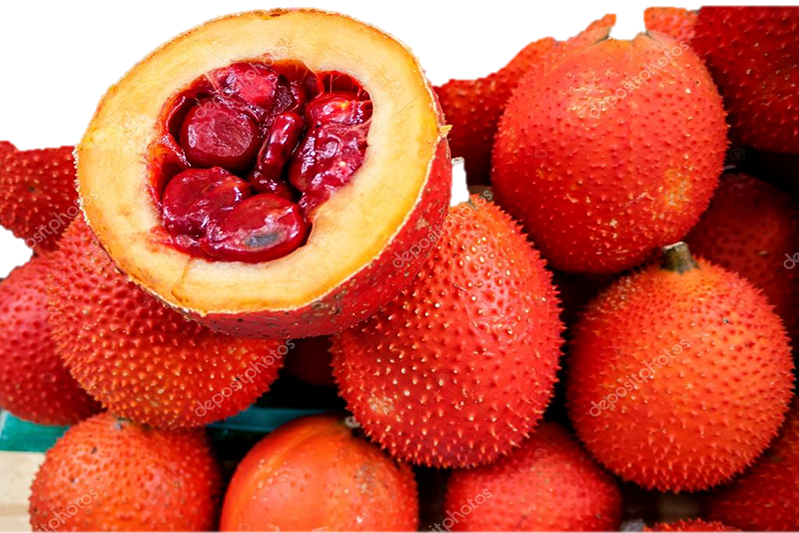 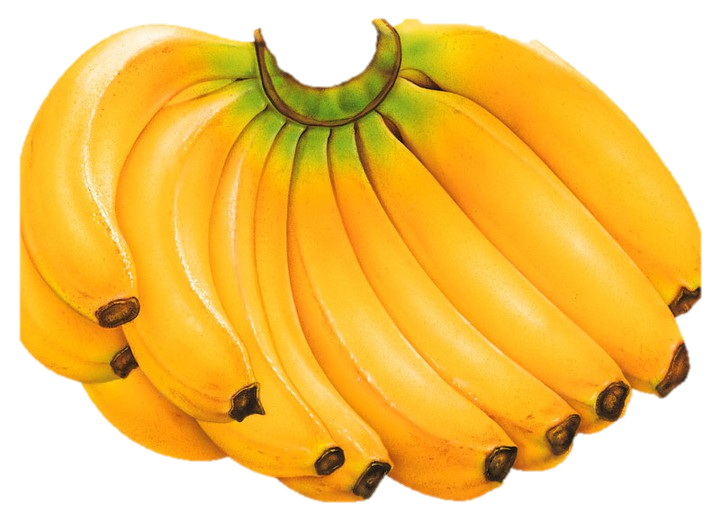 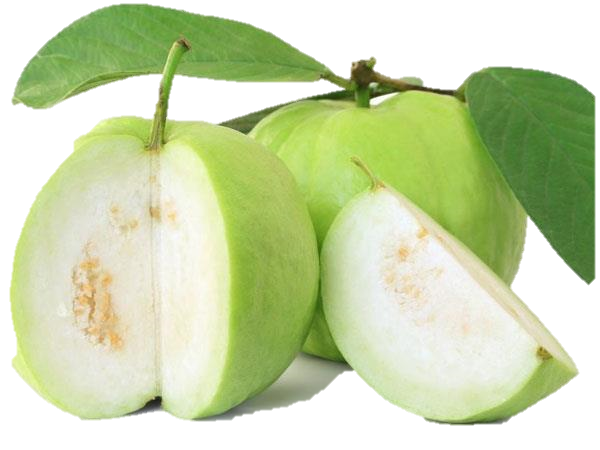 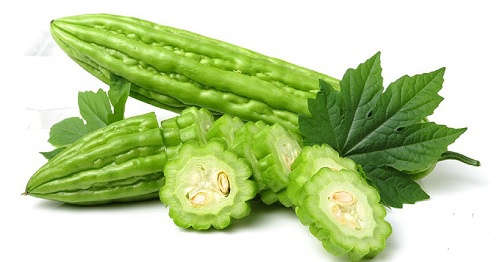 17.000đ/kg
110.000đ/nải
15.000đ/kg
40.000đ/quả
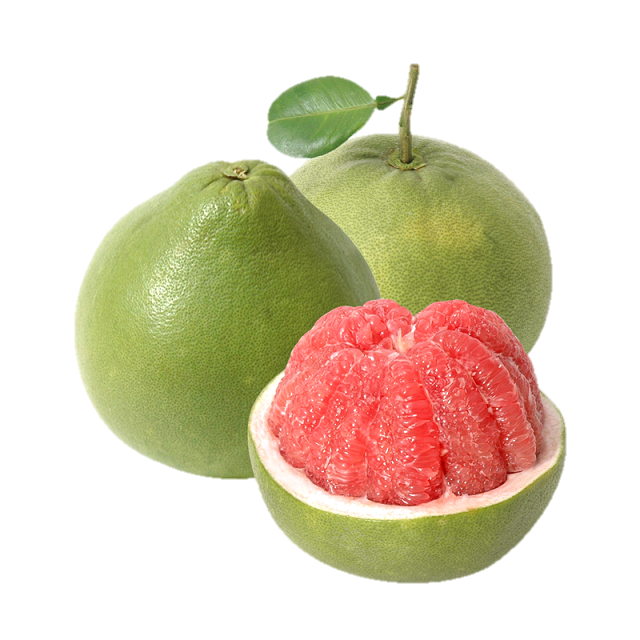 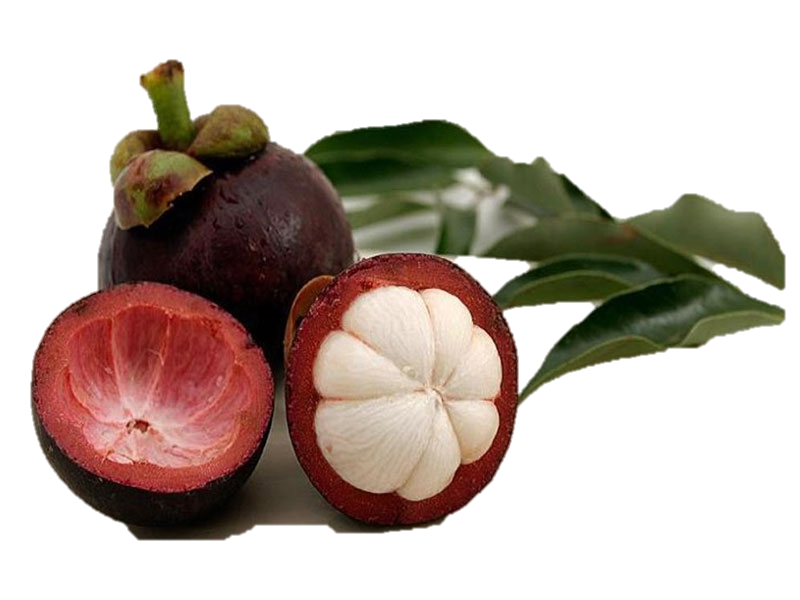 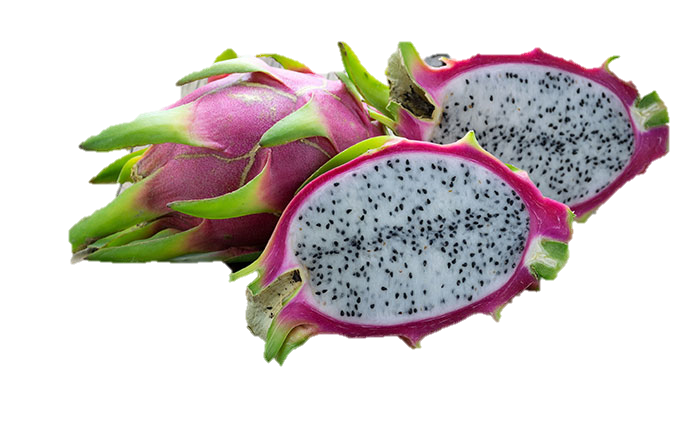 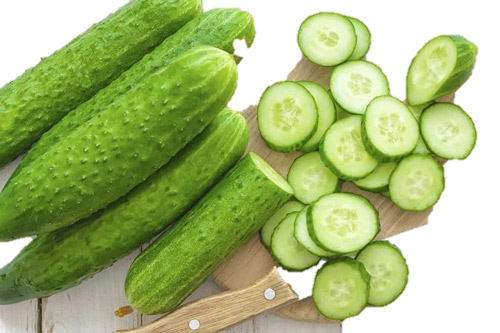 50.000đ/kg
20.000đ/kg
50.000đ/kg
130.000đ/quả
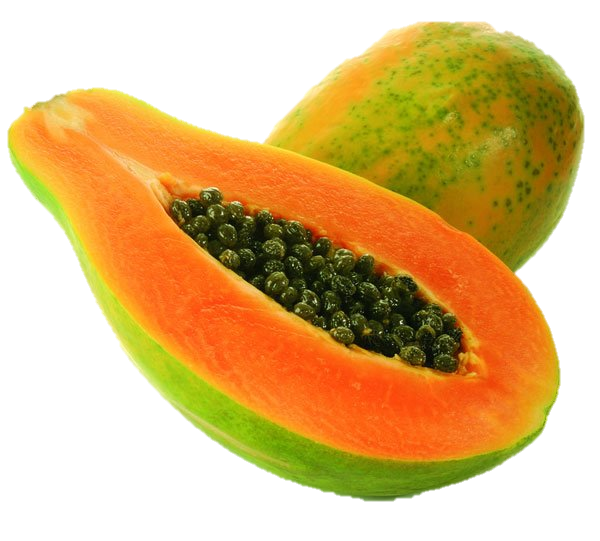 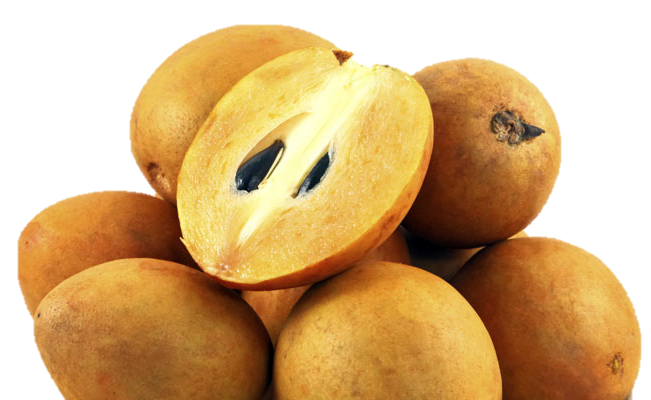 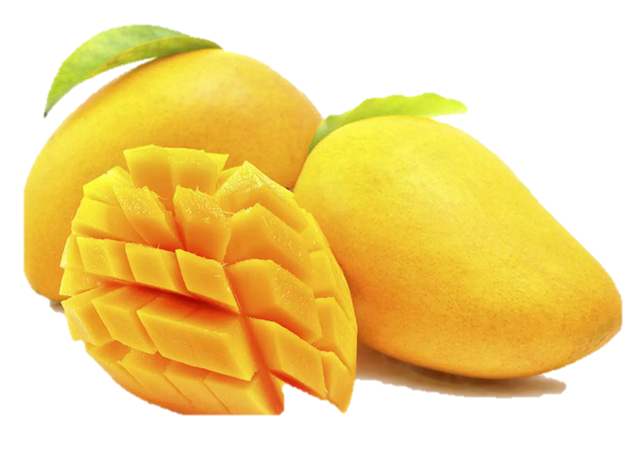 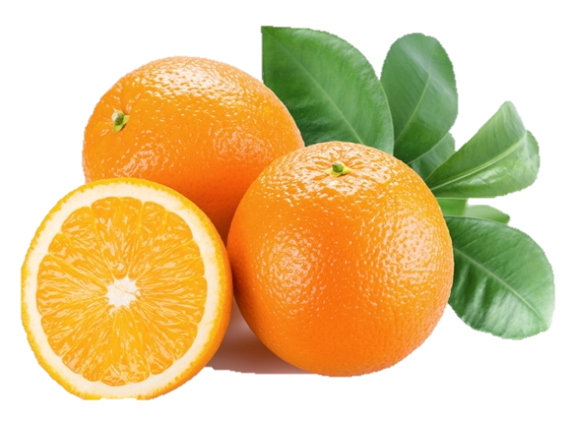 30.000đ/kg
30.000đ/kg
13.000đ/kg
25.000đ/kg
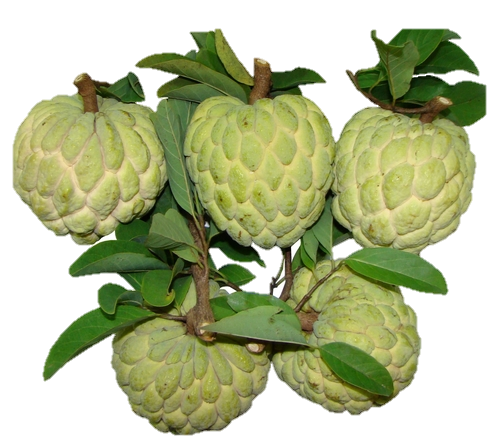 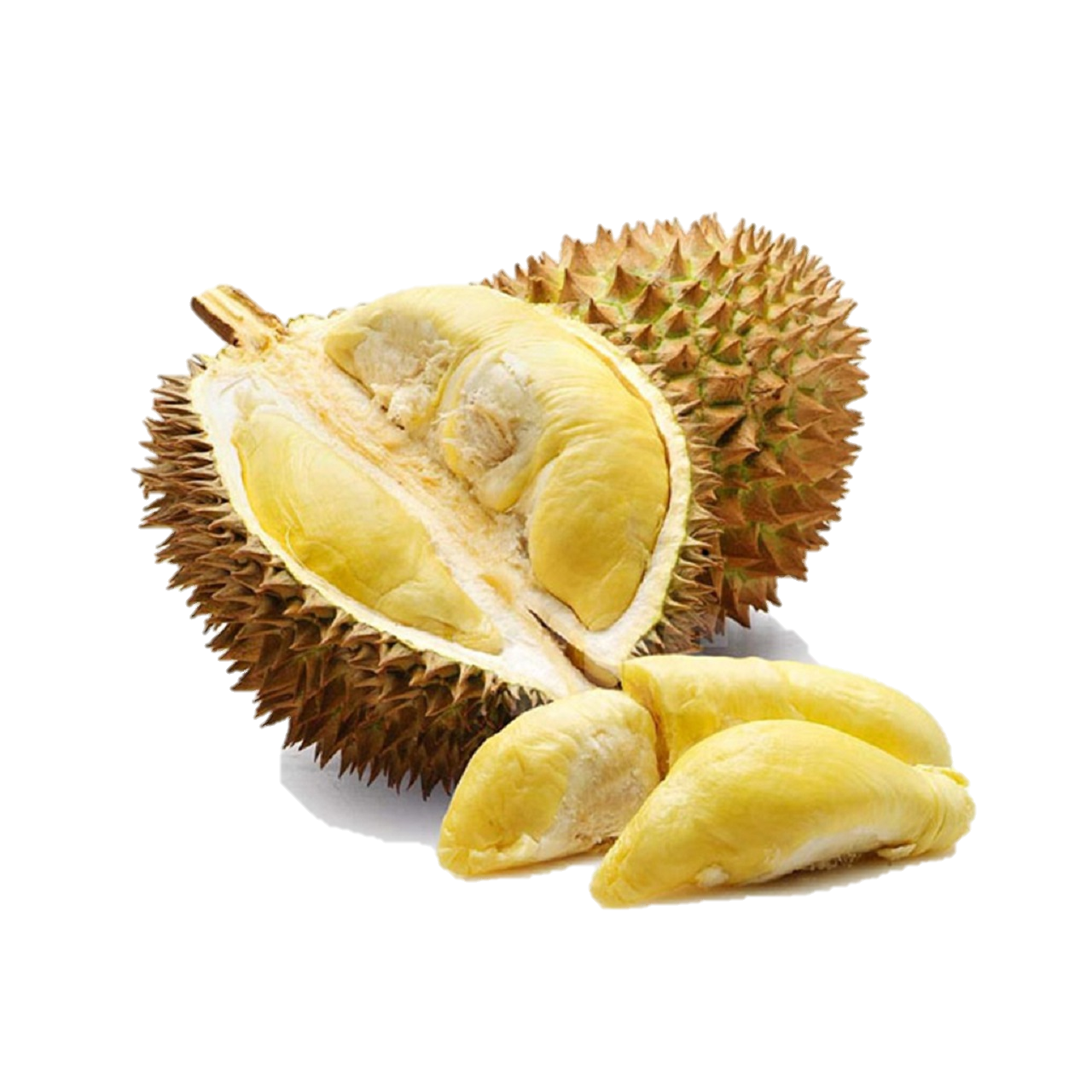 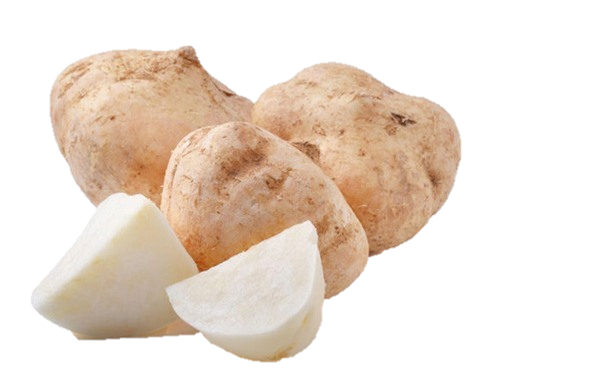 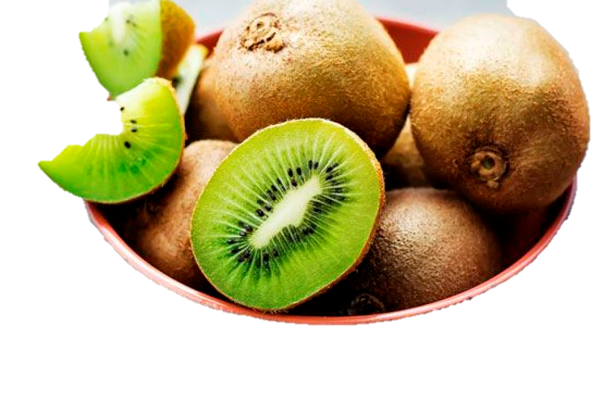 15.000đ/kg
160.000đ/kg
100.000đ/kg
80.000đ/kg
Em đã bao giờ mua sắm giúp mẹ chưa? Làm thế nào để mua đồ với giá 
hợp lí mà vẫn đảm bảo chất lượng?
Trò chơi muốn giúp chúng ta điều gì?
Hoạt động 2
LẬP KẾ HOẠCH CHI TIÊU HỢP LÍ
Thảo luận nhóm: LẬP KẾ HOẠCH CHI TIÊU HỢP LÍ
Hoạt động 3:CHI TIÊU HỢP LÍ
Trong dịp Tết vừa qua con được cha mẹ và người thân lì xì những lời chúc yêu thương, những đồng tiền may mắn. Vậy con đã và sẽ dùng số tiền đó để làm gì?
Con cần chi tiêu hợp lí vì tiền là hữu hạn. Không mua những đồ không cần thiết. Con có thể dùng tiền để mua quà tặng cho những bạn có hoàn cảnh khó khăn.
XIN CHÂN THÀNH CẢM ƠN!